Status of the FOPI pp Beamtime
Motivation
Particle Reconstruction
Inclusive Reconstruction
Exclusive Reconstruction with kinematical Refit
Summary and Outlook
Motivation
Kaonic bound states
Λ(1405)
S
Λ (1405)
p
p
Doorway Mechanism
K
+
p
T. Yamazaki et T. Akahishi, Phys. Rev. C 76 (2007) 045201
p
p
K
p–K- Potential
Robert Münzer          Leannis Meeting – Prag – May 2012
3
N* - Resonances
Production Mechanism:   p + p -> p + K+  + Λ
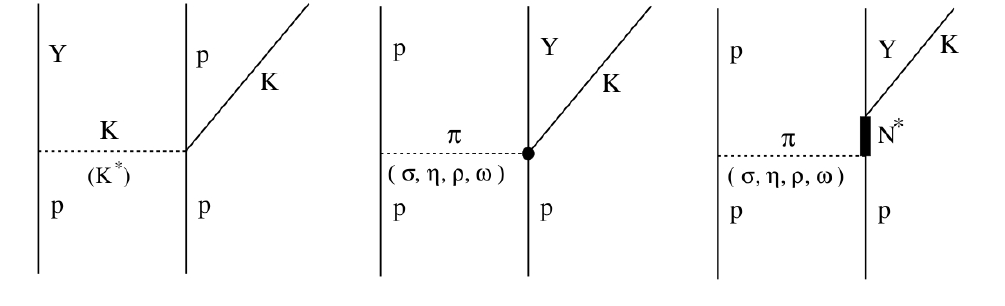 M. S.-W. : Eu. Phys. Jou. A 46
Robert Münzer          Leannis Meeting – Prag – May 2012
4
The Experiment
3.1 GeV
p + p
L(1405) + p + K+
ppK-
+ K+
L
+ p
p- + p
The Experiment
Magnet
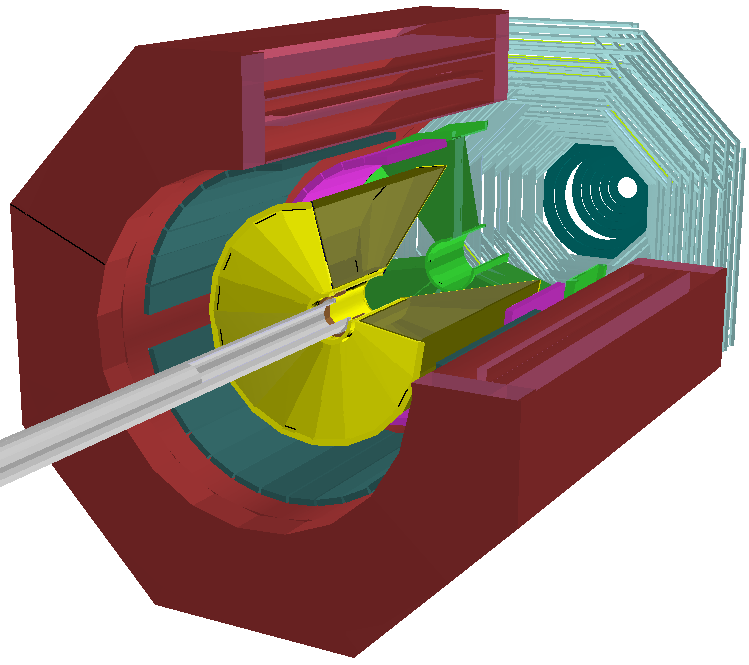 Exclusive measurement:
PLAWA
RPC
Helitron
CDC
Barrel
Beam
p-beam@3.1 GeV
Target: 2cm Liquid Hydrogen
80 Million LVL2 Trigger Events
s(Start – RPC) 	 : 200 ps
S(Start – PLAWA) : 400 ps
Robert Münzer          Leannis Meeting – Prag – May 2012
6
SiLViO
Magnet
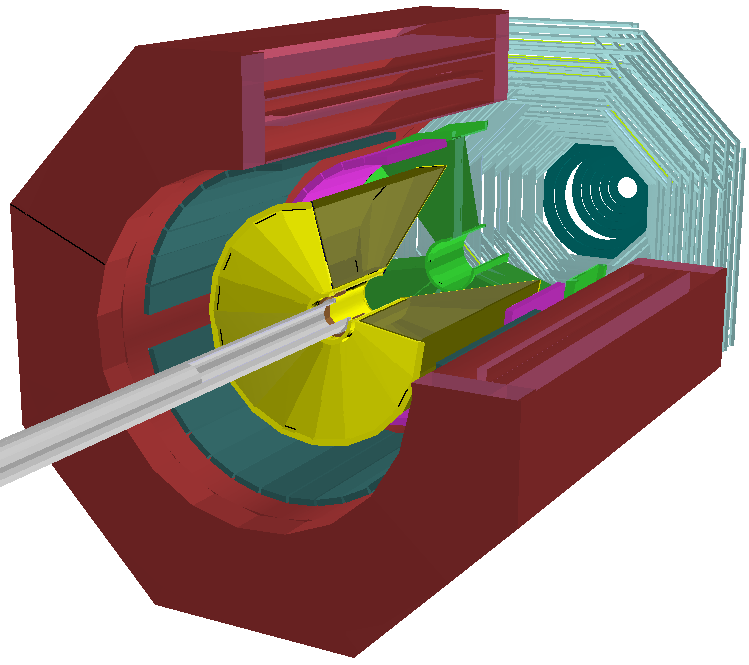 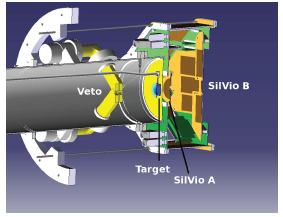 PLAWA
RPC
Helitron
CDC
Barrel
Beam
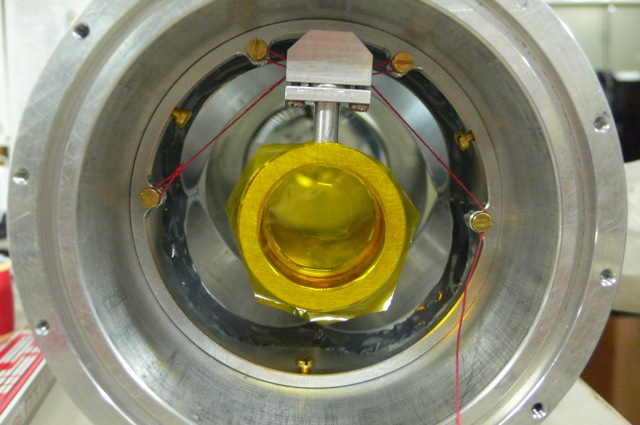 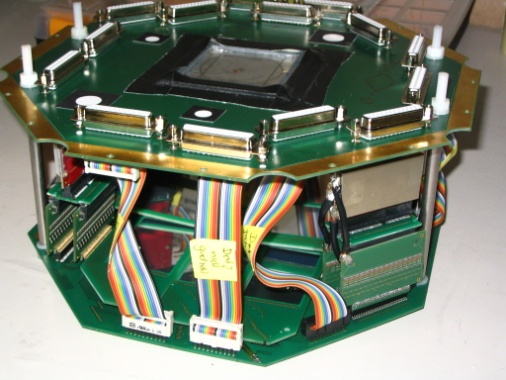 Robert Münzer          Leannis Meeting – Prag – May 2012
7
SiΛViO
Silicon Λ-Vertexing and Identification Online
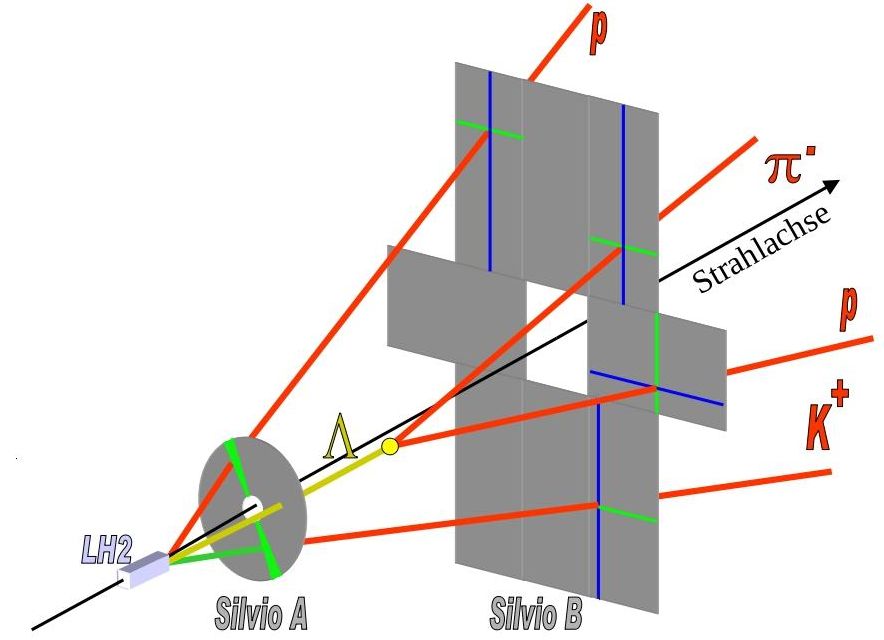 Polar angle of particles from Λ decay
 (pK+Λ  / K+ in RPC acceptance)
M>1
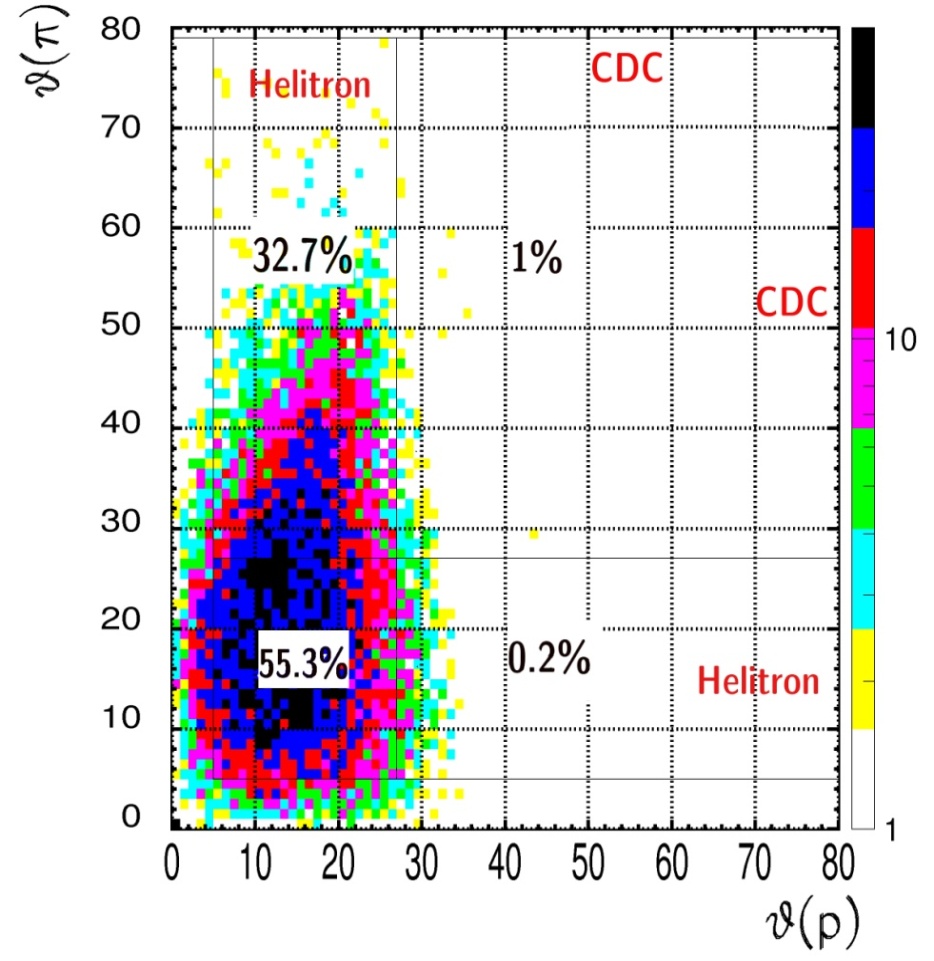 M>0
NIMA617:300-302,2010
Trigger conditions

LVL1: M(TOF) > 1  

LVL2: LVL1 + SiΛVIO
SiΛViO Acceptance
LVL1 / LVL2: 
Signal (pK+Λ):  5.8
Background (UrQMD pp 3.1GeV):  20.3
Robert Münzer          Leannis Meeting – Prag – May 2012
8
Particle Selection
Particle Identification
Backward Hemisphere
CDC momentum + energy loss
Forward Hemisphere
Helitron momentum + Plawa TOF
Preliminary
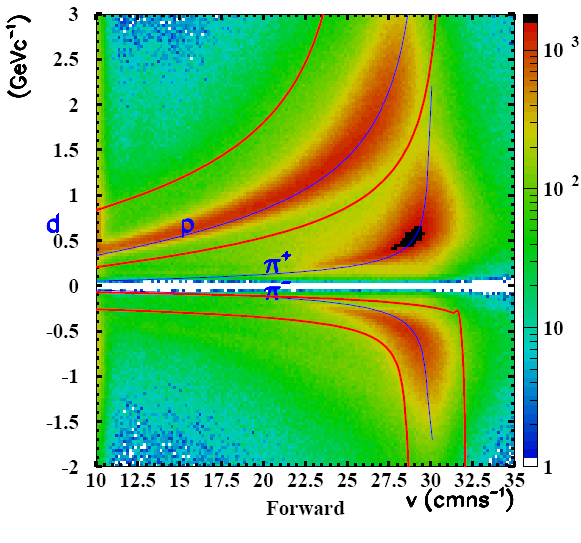 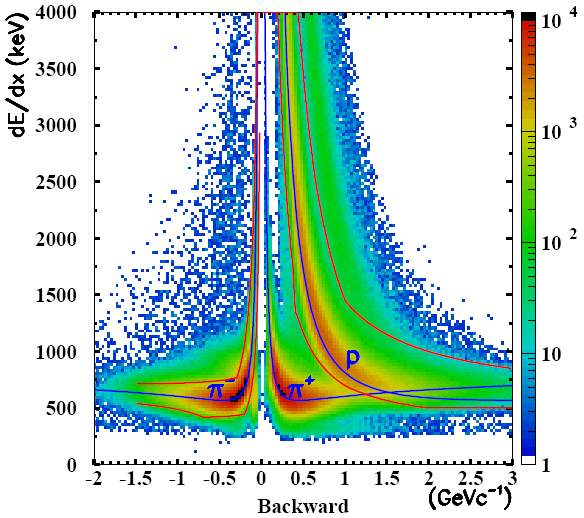 Preliminary
Robert Münzer          Leannis Meeting – Prag – May 2012
10
Kaon Identification
Time of Flight Detectors: Resistive Plate Chambers (RPC)
Preliminary
Preliminary
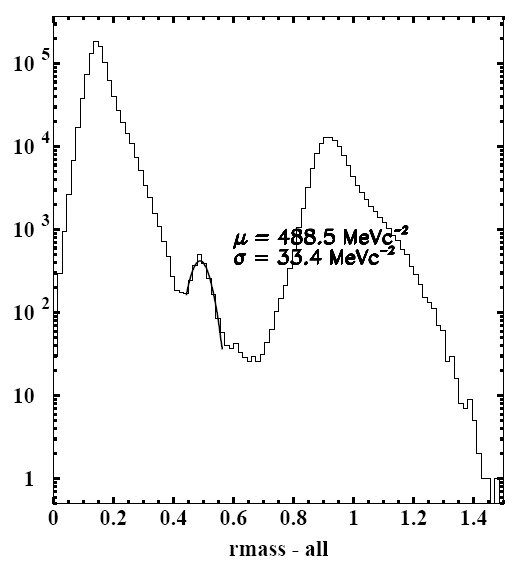 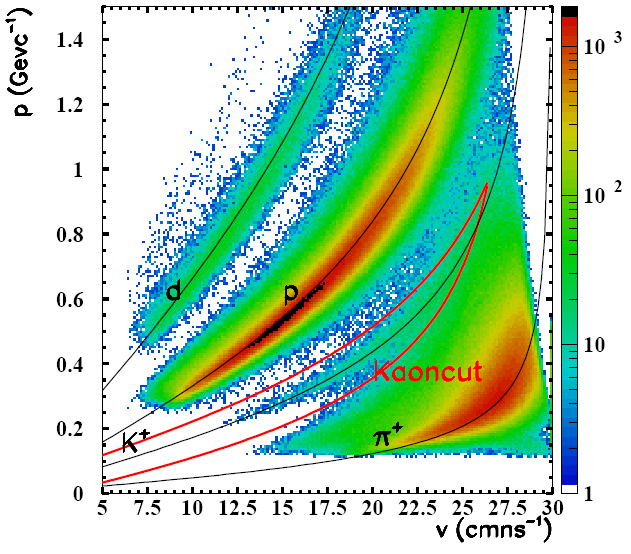 Calibration not final
Robert Münzer          Leannis Meeting – Prag – May 2012
11
Inclusive Reconstruction
p-
Λ
p
Inclusive Λ Reconstruction
RPC
p
SiLViO
Data
pp Simulation
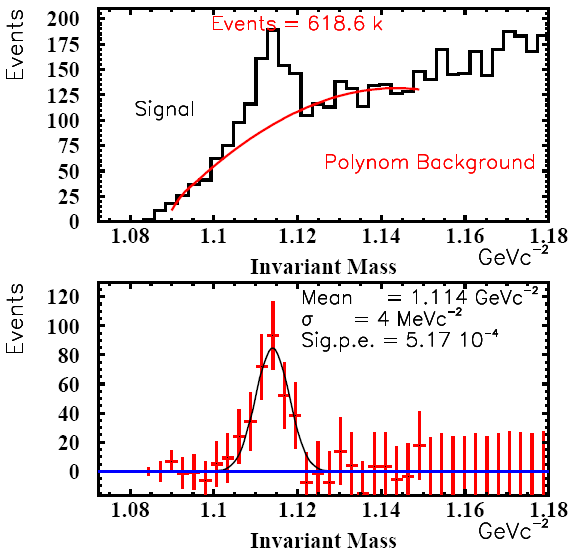 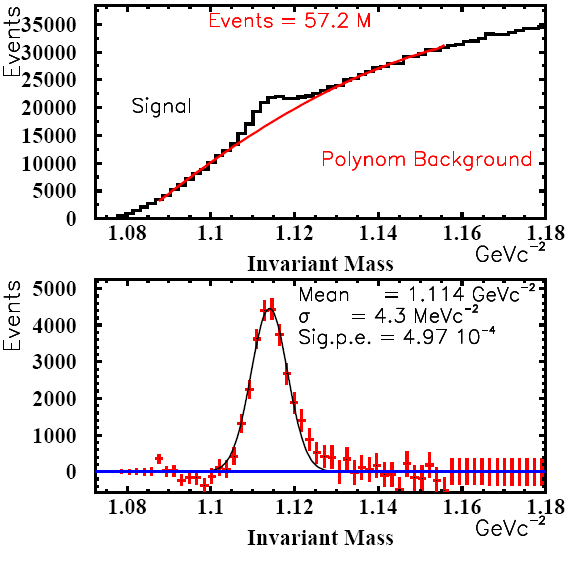 Λ
Preliminary
Preliminary
p
HELITRON
CDC
Robert Münzer          Leannis Meeting – Prag – May 2012
13
Inclusive Λ Reconstruction
RPC
p
SiLViO
Data LVL1
Data LVL2
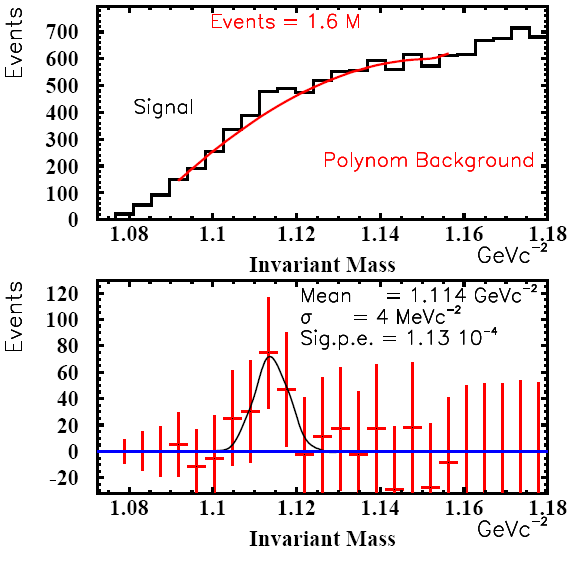 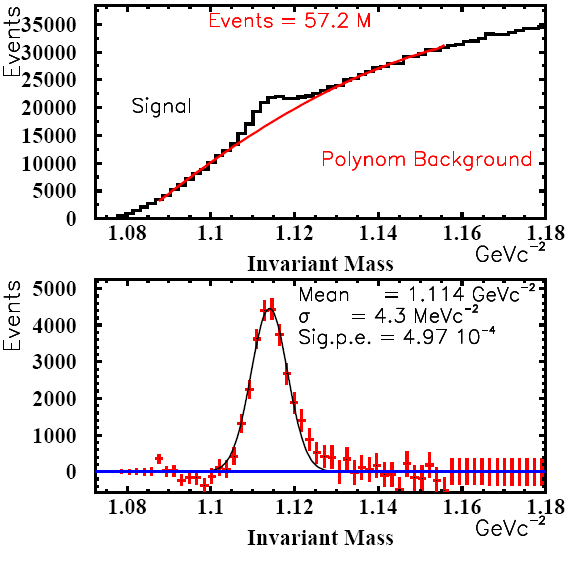 L
Preliminary
Preliminary
p
HELITRON
CDC
Enhancement:
> 4,4
Fits to simulation
Robert Münzer          Leannis Meeting – Prag – May 2012
14
Exlcusive Reconstruction
K+
p-
L
p
Kinematical Refit
Modify Particle Track Parameters (mom, phi, theta) within error
to fulfill contraints.
Results:  New Particle Track Parameters , c2
Diploma Thesis
D. Pleiner
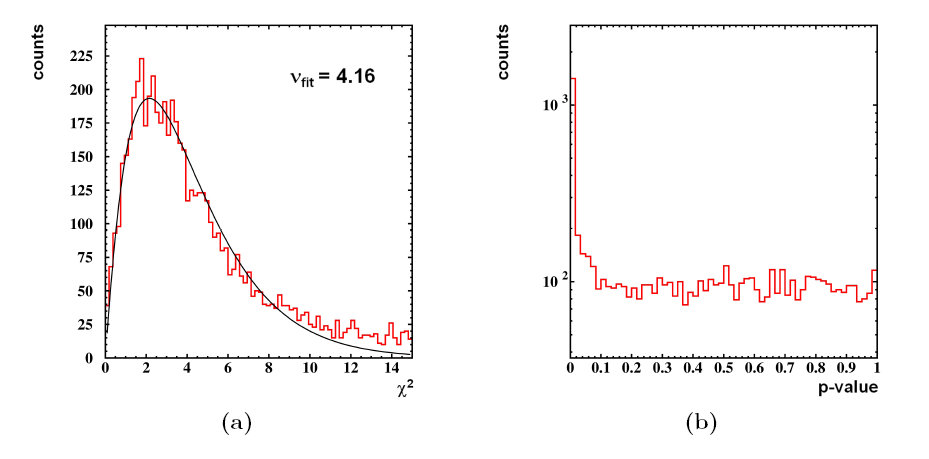 Background
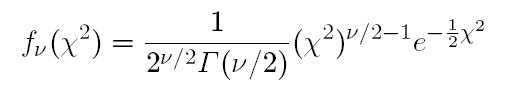 16
Robert Münzer          Leannis Meeting – Prag – May 2012
Kinematical Refit
K+
Conservation Constraint
(E,p)kaon
K+
(E,p)pion
π-
Λ
(E,p)beam
(E,p)target
p
p
p
(E,p)secproton
p
(E,p)primproton
Esecproton  +  Epion   + Eprimproton + Ekaon   = Ebeam + Etarget 
 psecproton  +  ppion   + pprimproton + pkaon   = pbeam + ptarget
Robert Münzer          Leannis Meeting – Prag – May 2012
17
Kinematical Refit
K+
Mass Constraint
(E,p)kaon
K+
(E,p)pion
π-
Λ
(E,p)beam
(E,p)target
p
p
p
(E,p)secproton
p
(E,p)primproton
{  (E,p)secproton  +  (E,p)pion   }²  = M(Λ)²
Robert Münzer          Leannis Meeting – Prag – May 2012
18
Kinematical Refit
K+
Mass Constraint
(E,p)kaon
K+
(E,p)pion
π-
Λ
(E,p)beam
(E,p)target
p
p
p
(E,p)secproton
p
(E,p)primproton
Vertex Constraints: Intersection p and π
Robert Münzer          Leannis Meeting – Prag – May 2012
19
Kinematical Refit
K+
Mass Constraint
(E,p)kaon
K+
(E,p)pion
π-
Λ
(E,p)beam
(E,p)target
p
p
p
(E,p)secproton
p
(E,p)primproton
Vertex Constraints: Intersection p  and K+
Robert Münzer          Leannis Meeting – Prag – May 2012
20
Kinematical Refit
K+
Mass Constraint
(E,p)kaon
K+
(E,p)pion
π-
Λ
(E,p)beam
(E,p)target
p
p
p
(E,p)secproton
p
(E,p)primproton
Vertex Constraints: Primary & Secondary Vertex
Robert Münzer          Leannis Meeting – Prag – May 2012
21
Exlcusive Reconstructionpp – Simulation (URQMD)
K+
p-
L
p
Conservation Constraint
Esecproton  +  Epion   + Eprimproton + Ekaon   = Ebeam + Etarget 
 psecproton  +  ppion   + pprimproton + pkaon   = pbeam + ptarget
Conservation Constraint
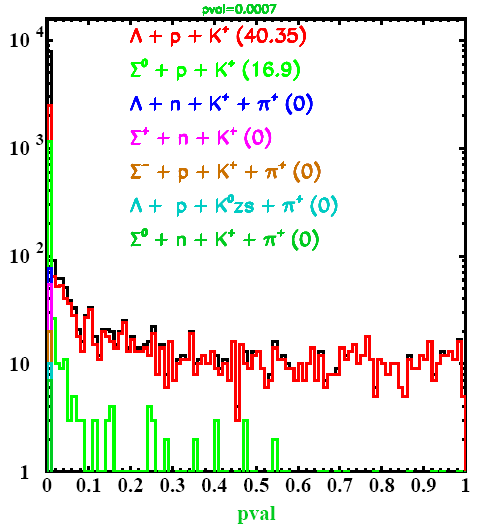 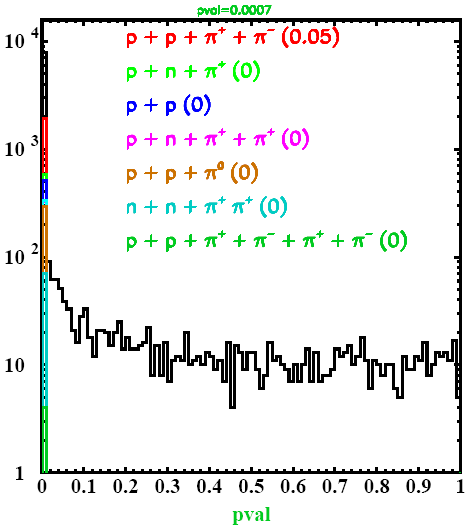 pval> 0.007
pval> 0.007
Robert Münzer          Leannis Meeting – Prag – May 2012
24
Invariant mass (p, π)
Without refit
With refit
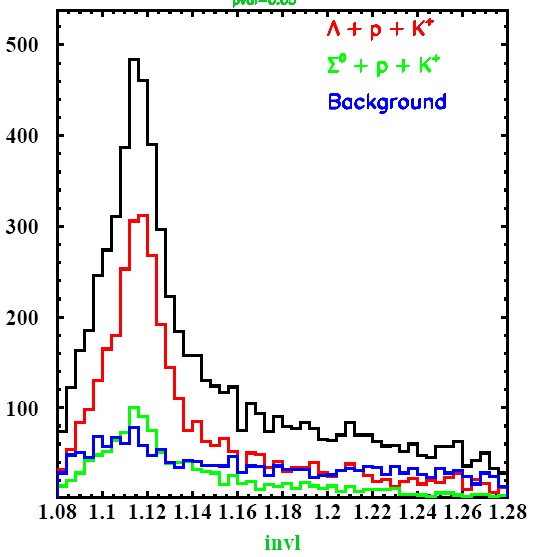 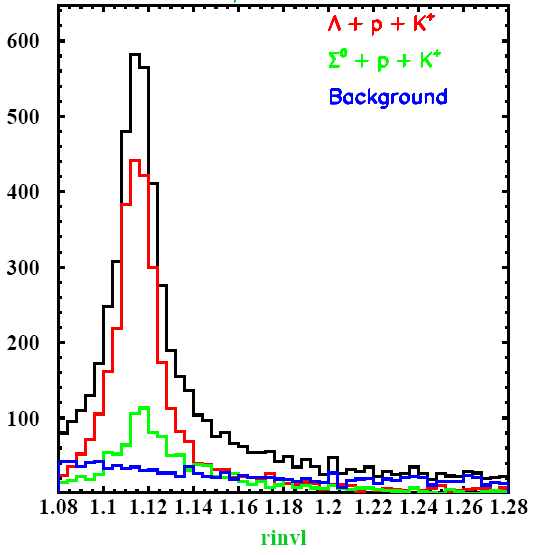 Robert Münzer          Leannis Meeting – Prag – May 2012
25
Conservation + Mass Constraint
Esecproton  +  Epion   + Eprimproton + Ekaon   = Ebeam + Etarget 
 psecproton  +  ppion   + pprimproton + pkaon   = pbeam + ptarget
{  (E,p)secproton  +  (E,p)pion   }²  = M(Λ)²
Invariant mass (p, π)
Without refit
With refit
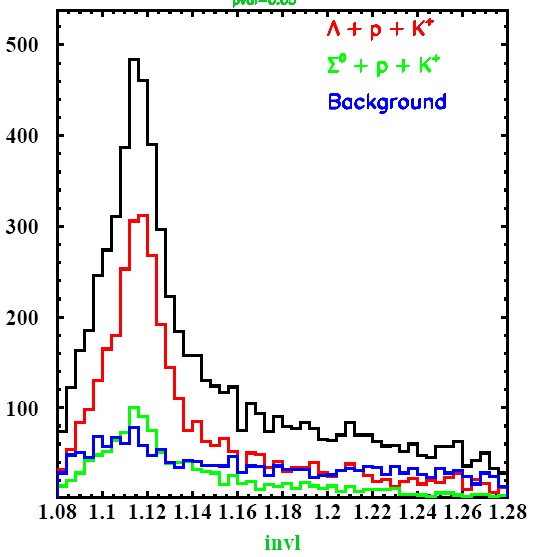 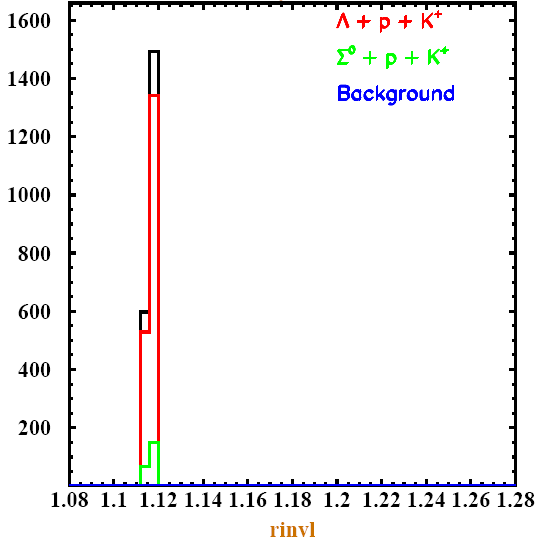 pval>0.007
Robert Münzer          Leannis Meeting – Prag – May 2012
27
Missing Mass(p)
With Refit
Without Refit
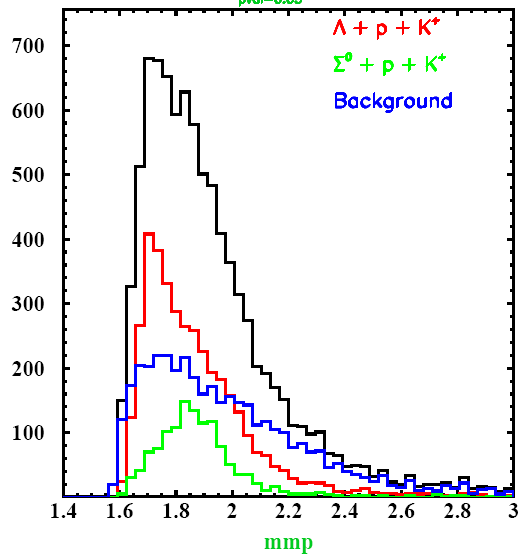 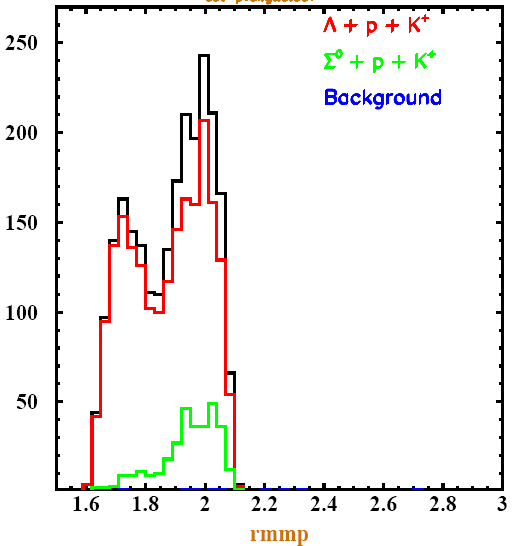 p+p -> p + N* ( -> Λ + K+ )
pval>0.007
N* included in Urqmd
Robert Münzer          Leannis Meeting – Prag – May 2012
28
Exlcusive ReconstructionData
K+
p-
L
p
Data
Energy & Momentum Contraint
Invariant Mass (p,π)
Original
Original pval cut(>0.87)
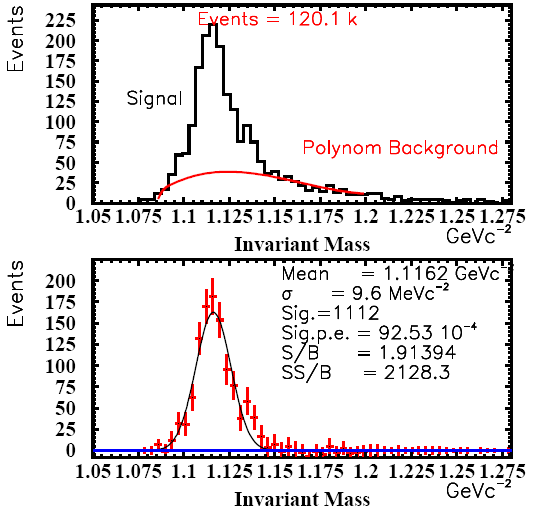 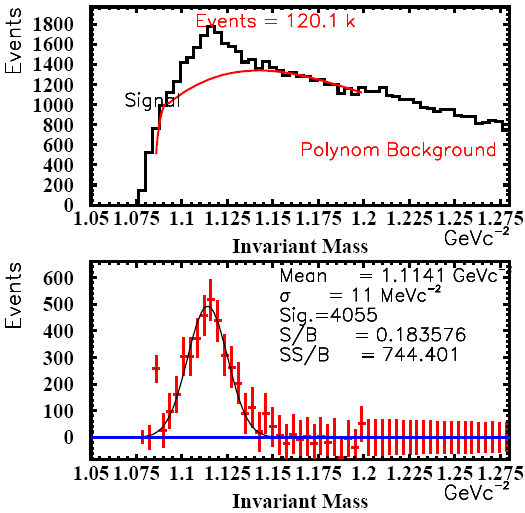 N*
Pp UrQMD
Data
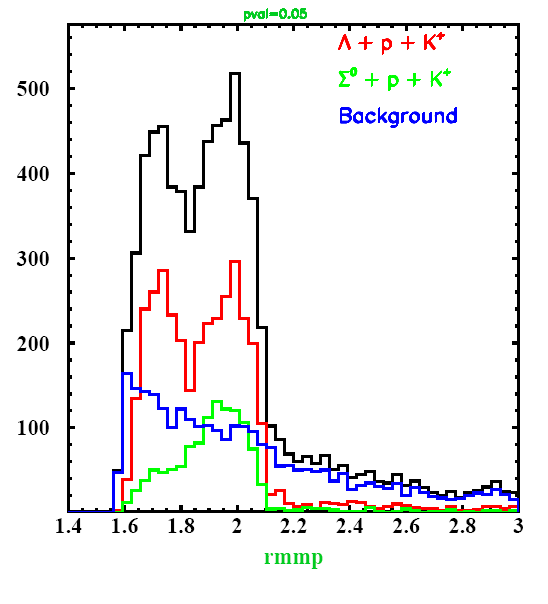 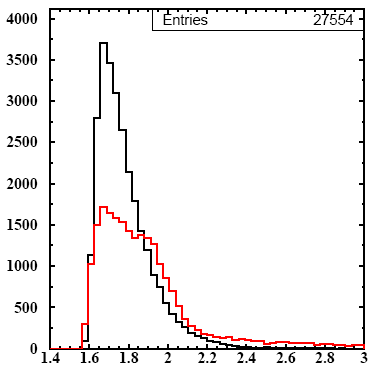 Unrefitted
refitted
MM (p) - refitted
MM (p) - refitted
|Inv(p,pi)-1.116|<40 Mev
31
Robert Münzer          Leannis Meeting – Prag – May 2012
Systematical Errors
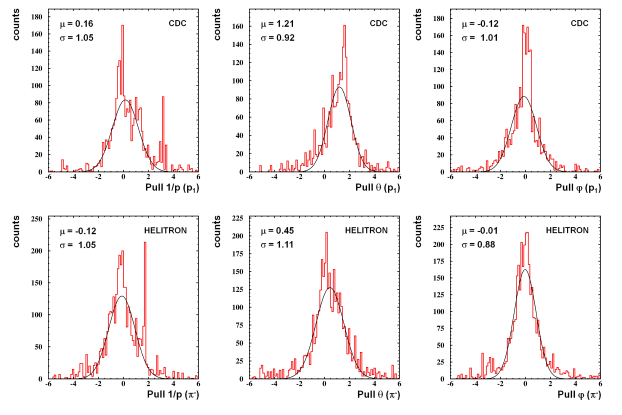 Primary
 proton
pion
φ
1/p
ϑ
Robert Münzer          Leannis Meeting – Prag – May 2012
32
Summary & Outlook
Inclusive Lambda-Routine:
Lambda  are visible in Semi Forward Kombination
Reduction Compareable with Simulations

Exclusive Reconstruction tested with simulation
Event Selection: Refit is sensitive to Different Channels
Additional Constraints (Vertex) has to be tested.
Resolutiuon can be improved signal: N* signal as a crosscheck

Refit with Data
Pval Cut reduced Background of Exclusive Lambda.
N*- signal visble : Crosscheck of analysis
Problem: Systematical Errors

New Calibration
Finished recently. Has to be tested.
Backup
Different Regions
Semi – Forward (CDC – (RPC) )
RPC
Polar angle of particles from Λ decay
 (pK+Λ  / K+ in RPC acceptance)
p
SiLvio
L
p
HELITRON
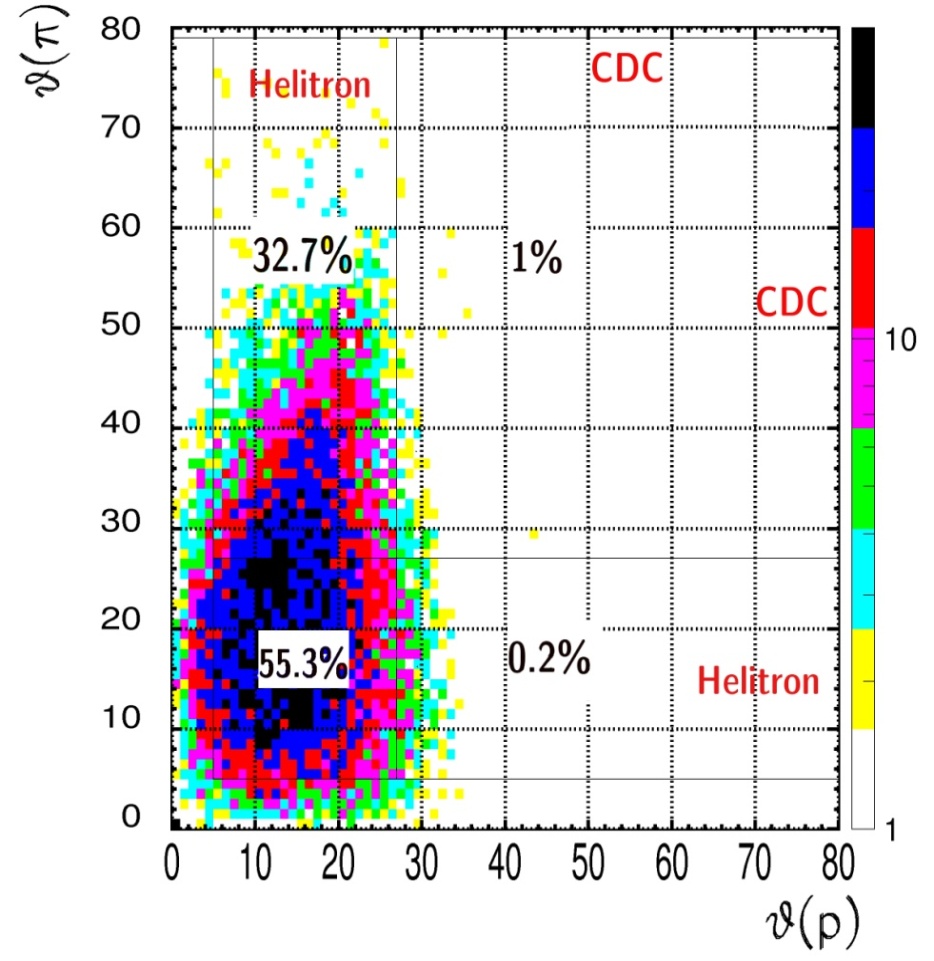 CDC
RPC
Forward (SiLViO – Helitron - Plawa)
p
SiLvio
L
p
HELITRON
CDC
Robert Münzer          Leannis Meeting – Prag – May 2012
35
Event Selection
+
+
+
+
-
Available tracks
4
5
3
1
2
P-cand
2
p-cand
3
K+ -
Cand
1
P-cand 1
Pi-cand
1
Rough PID
4
5
3
1
2
P-cand
2
p-cand
3
K+ -
Cand
1
P-cand 1
Pi-cand
1
Bild Kombination
Komb 1
Komb 2
P-cand 1
P-cand
2
Pi-cand
1
K+ -
Cand
1
P-cand 2
P-cand
1
Pi-cand
1
K+ -
Cand
1
Komb 3
Komb i
P-cand 1
P-cand
3
Pi-cand
1
K+ -
Cand
1
Prefit
Komb (i)
Prefit
Komb (i)
Chi2 - Pval
Prefit
Komb (i)
Chi2 - Pval
Sort descending by pval
Remaining particle is treated as faketrack
Komb 1 (biggest pval) will be used
Best
Lambda Preselection
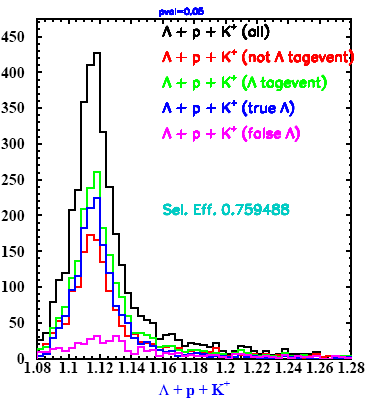 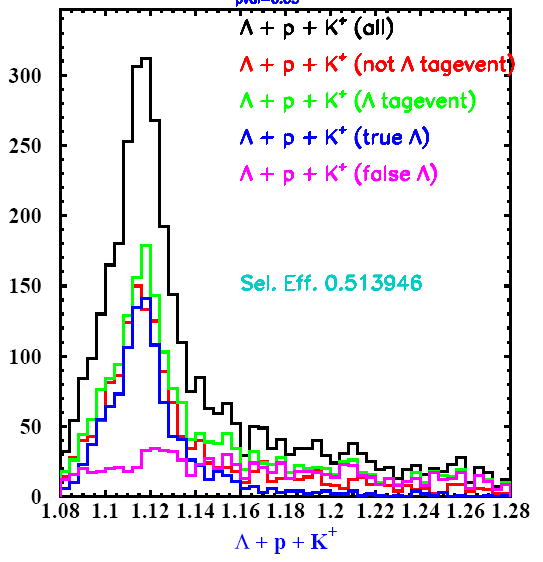 Preselectio Option 2:  75% of Lambda Kombination are select
Main Fit
Komb 1 (biggest pval) will be used
Komb 1 (biggest pval) will be used
Orig
Orig
Refit
Orig
Orig
Ref
Ref
Ref
Ref
Best
Best
Ntuple
Chi2
Pval
rInv(p,π)
Inv(p,π)
Inv(Λ,p)
rInv(Λ,p)
Inv(Λ,K)
Inv(Λ,K)r
mm(p)
rmm(p)
mm(K)
rmm(K)
mm(K,p)
rmm(K,p)
Vertices
rVertices
Conservation Constraint
Pval > 0.1
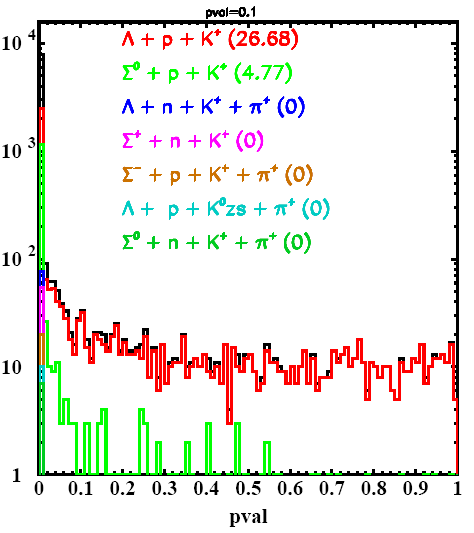 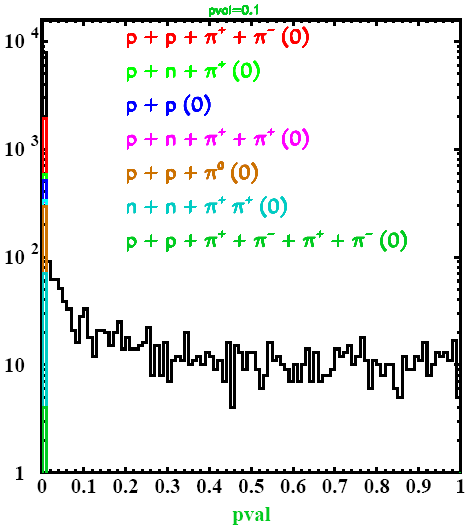 Conservation Constraint
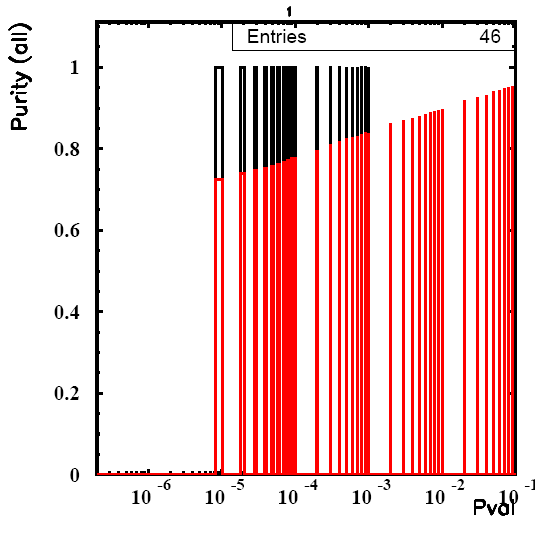 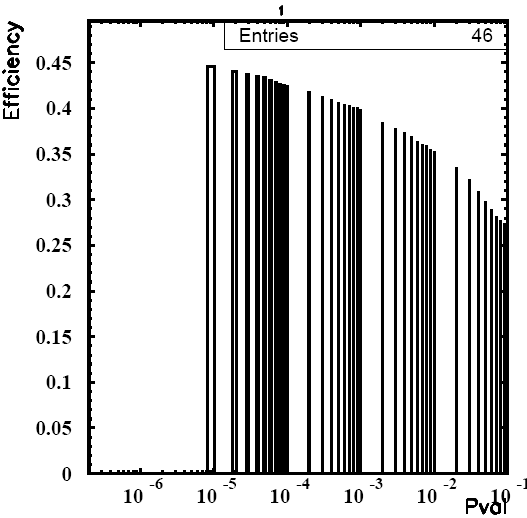 all
pkΣ
Conservation Constraint
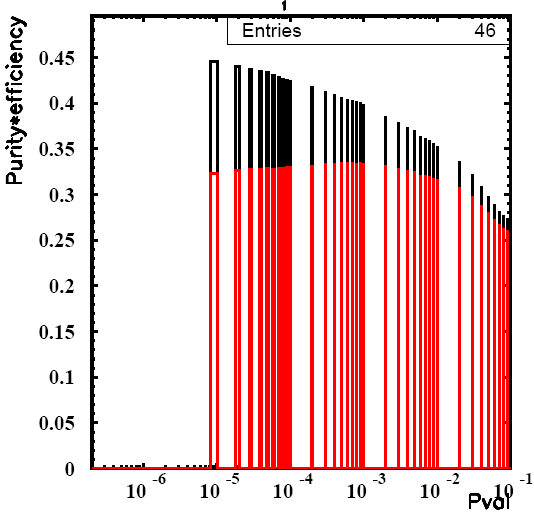 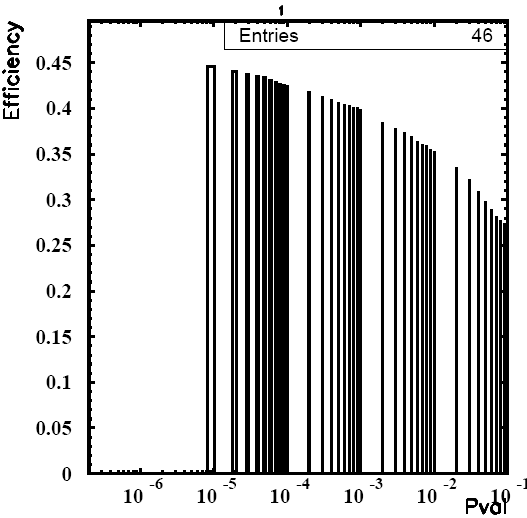 all
pkΣ
Best Value: 0.0007
Conservation Constraint
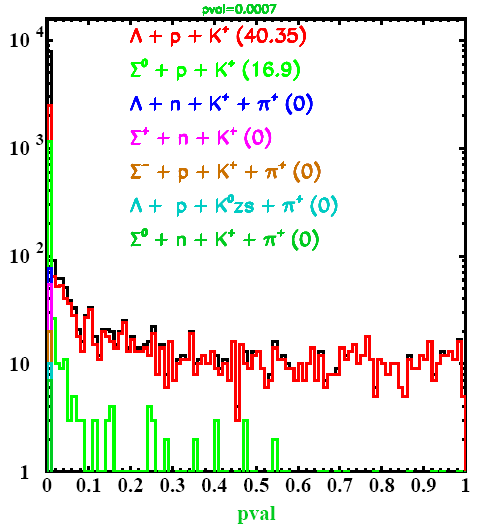 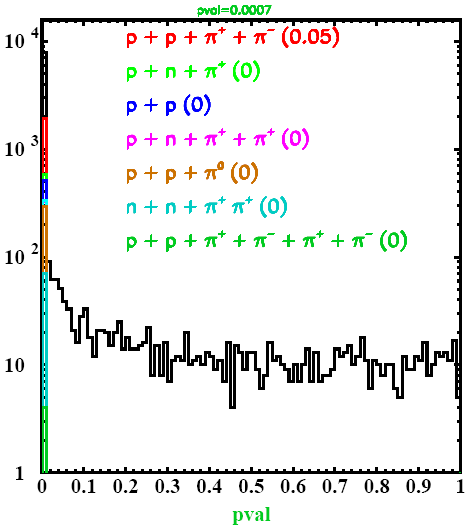 Missing Mass (p, K)
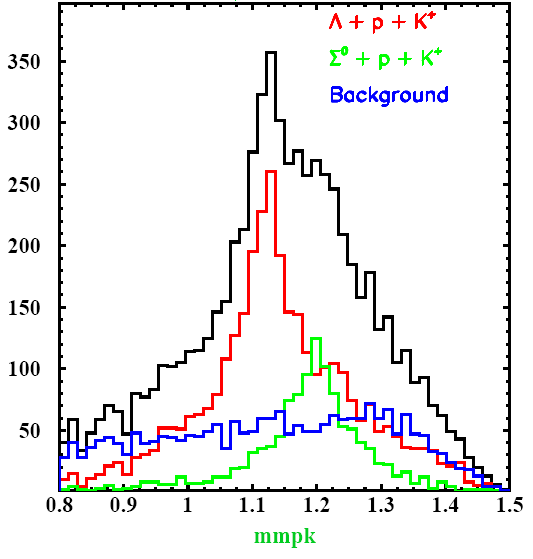 Different Contraints
Conservation+ Mass
Conservation
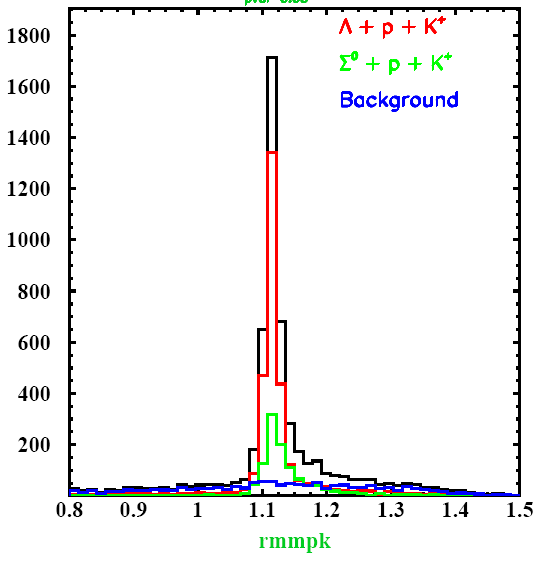 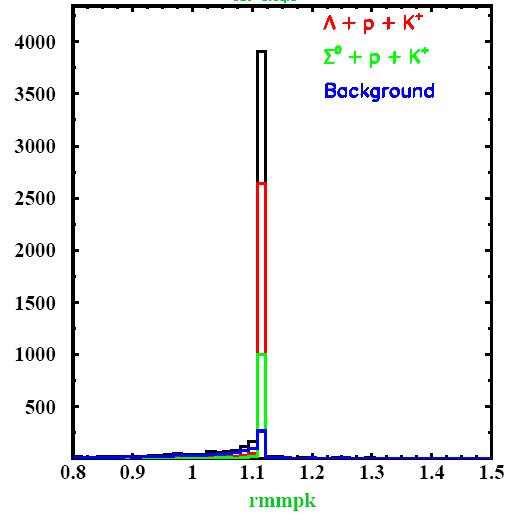 Invariant Mass (p,π)
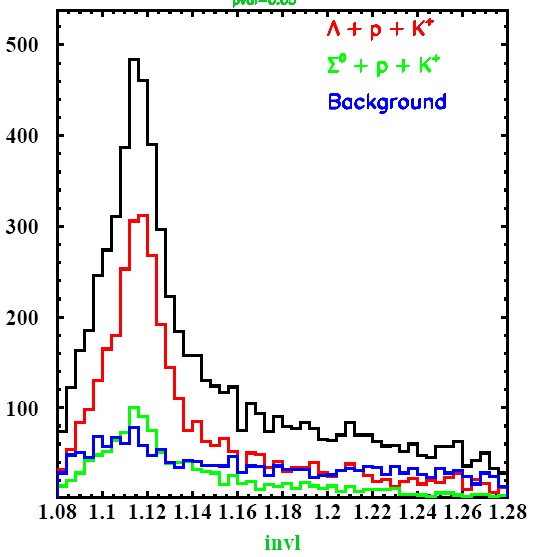 Invariant mass (p, π)
Conservation+ Mass
Conservation
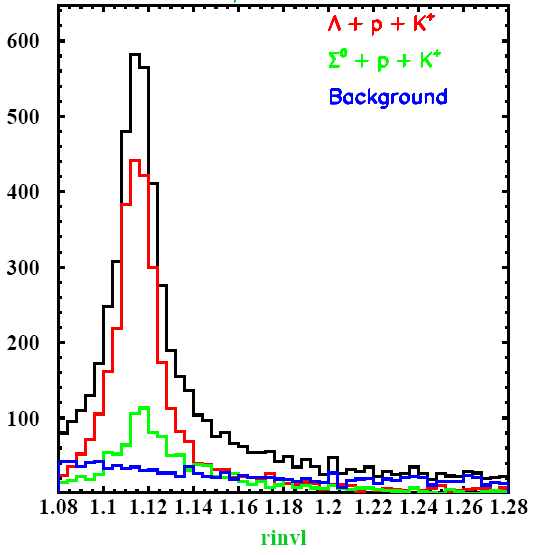 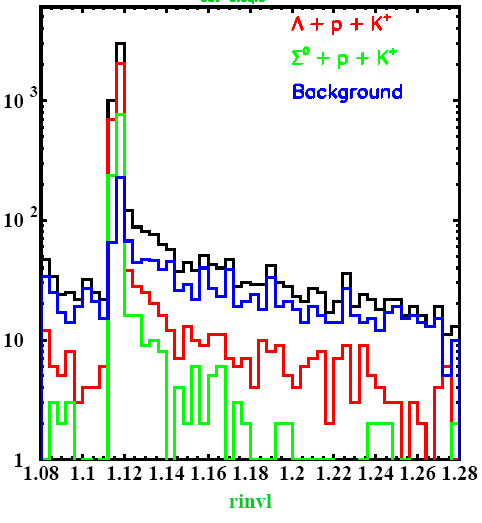 Missing Mass (p)
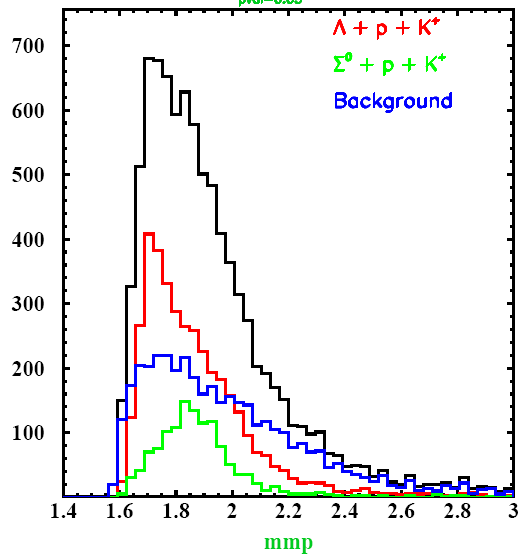 Missing Mass(p)
Conservation+ Mass
Conservation
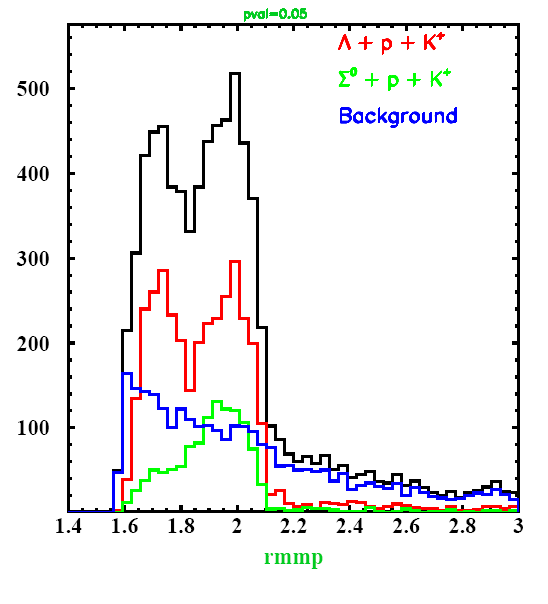 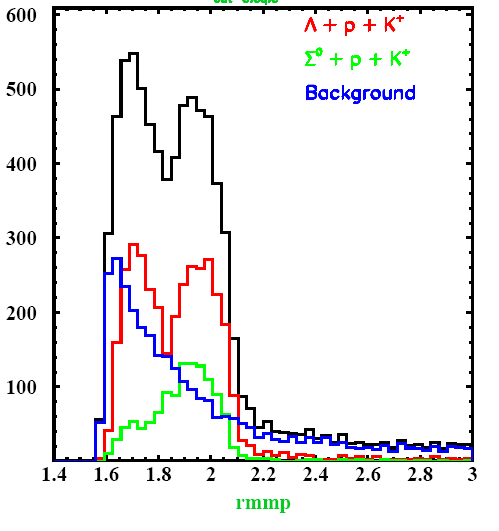 N* included in Urqmd
Missing Mass(p)
pKL - Phasespace
Conservation
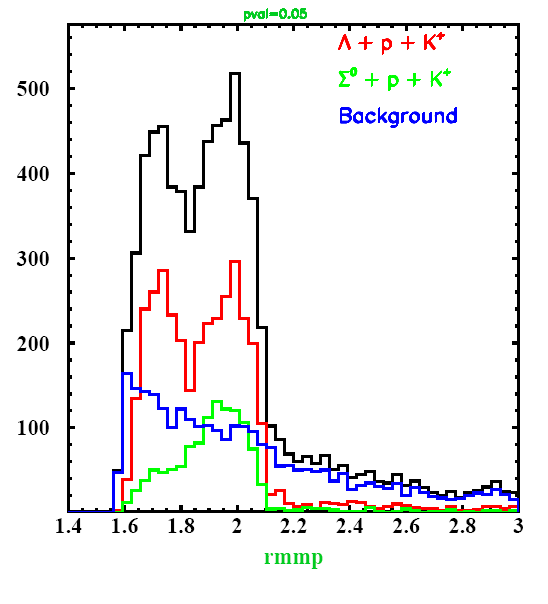 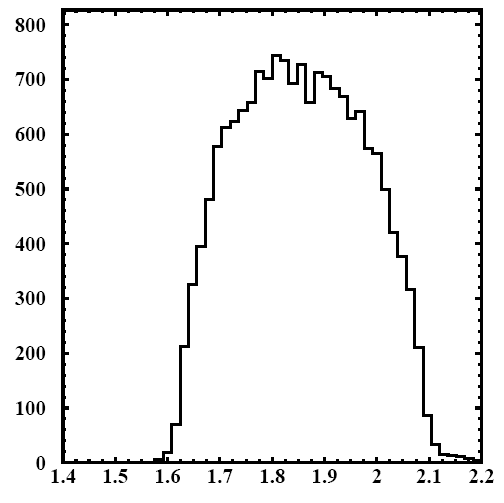 N* included in Urqmd
Missing Mass (p, K)
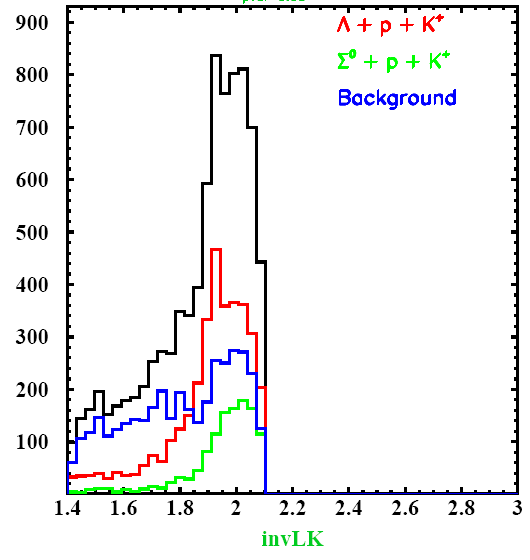 Different Contraints
Conservation+ Mass
Conservation
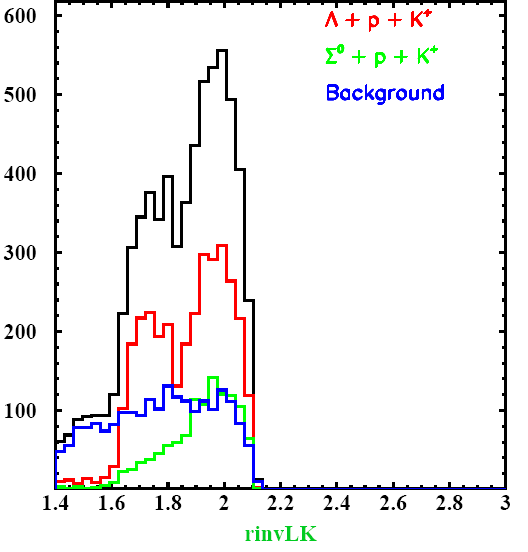 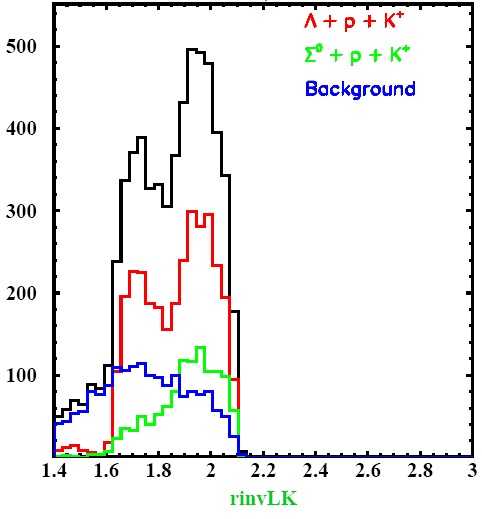 Exlcusive ReconstructionData
K+
p-
L
p
Data
Energy & Momentum Contraint
Invariant Mass (p,π)
Original
Original pval cut(>0.87)
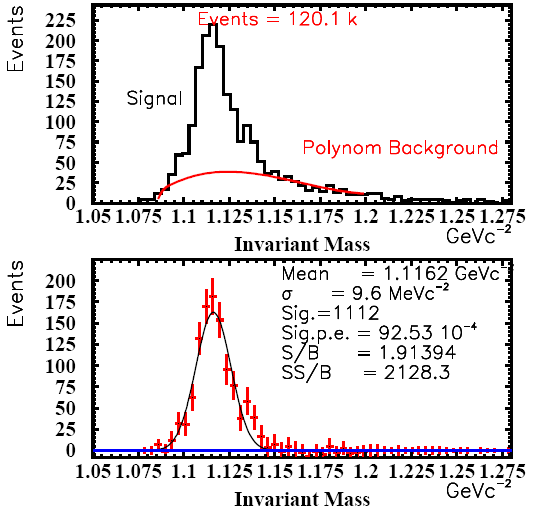 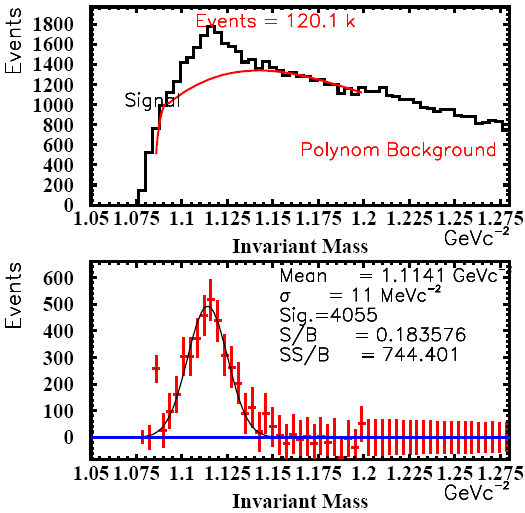 Data
Missing Mass pK+
Energy & Momentum Contraint
Original
Refitted
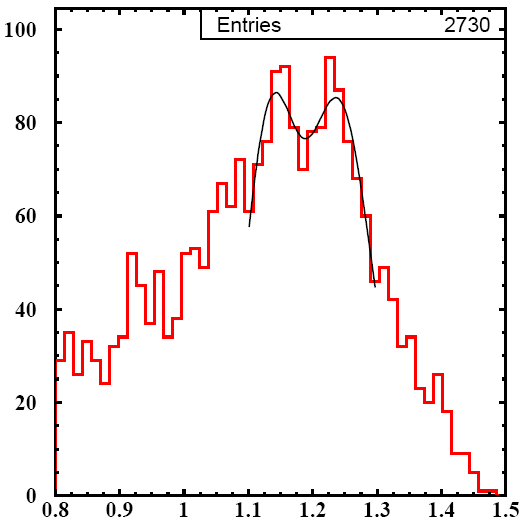 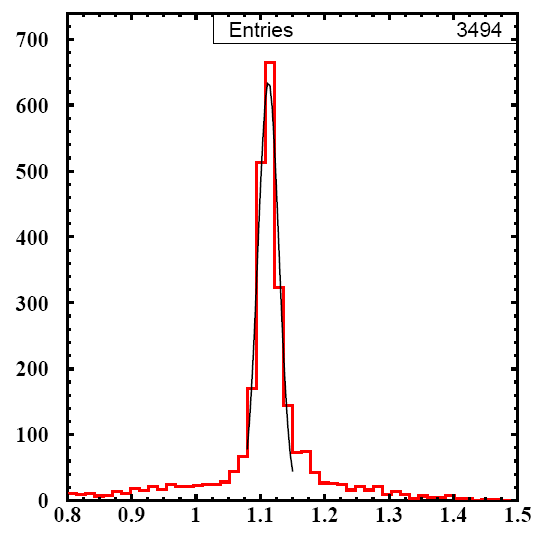 μ=1.132
σ=0.039
μ=1.24
σ=0.050
μ=1.112
σ=0.016
|InvM(p,p)-1.116|<0.02
Pval.ne.0
Absolutely Preliminary
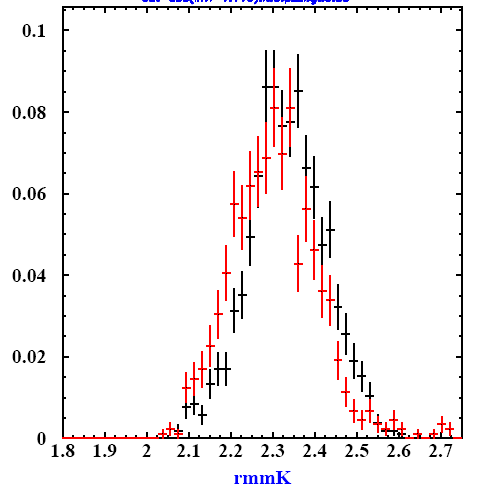 Data
pkL Phasespace
Missing mass K (refitted)
Refit
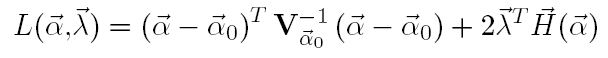 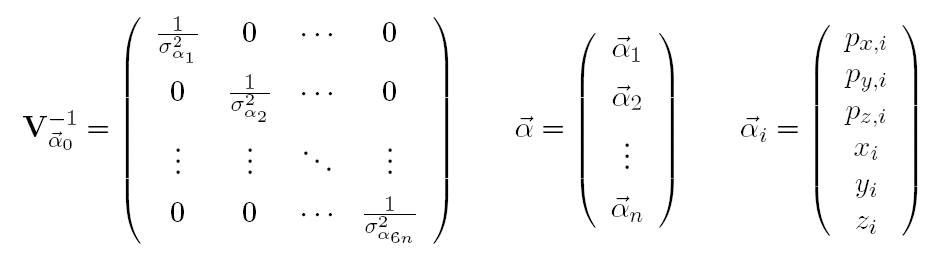 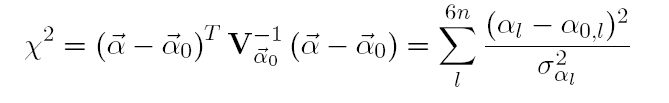 Refit
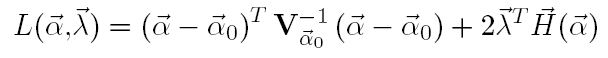 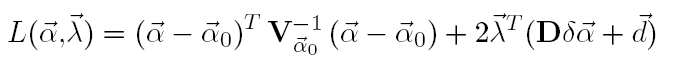 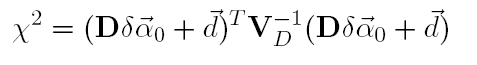